Центр творчества:
Центр физической культуры:
Центр безопасности
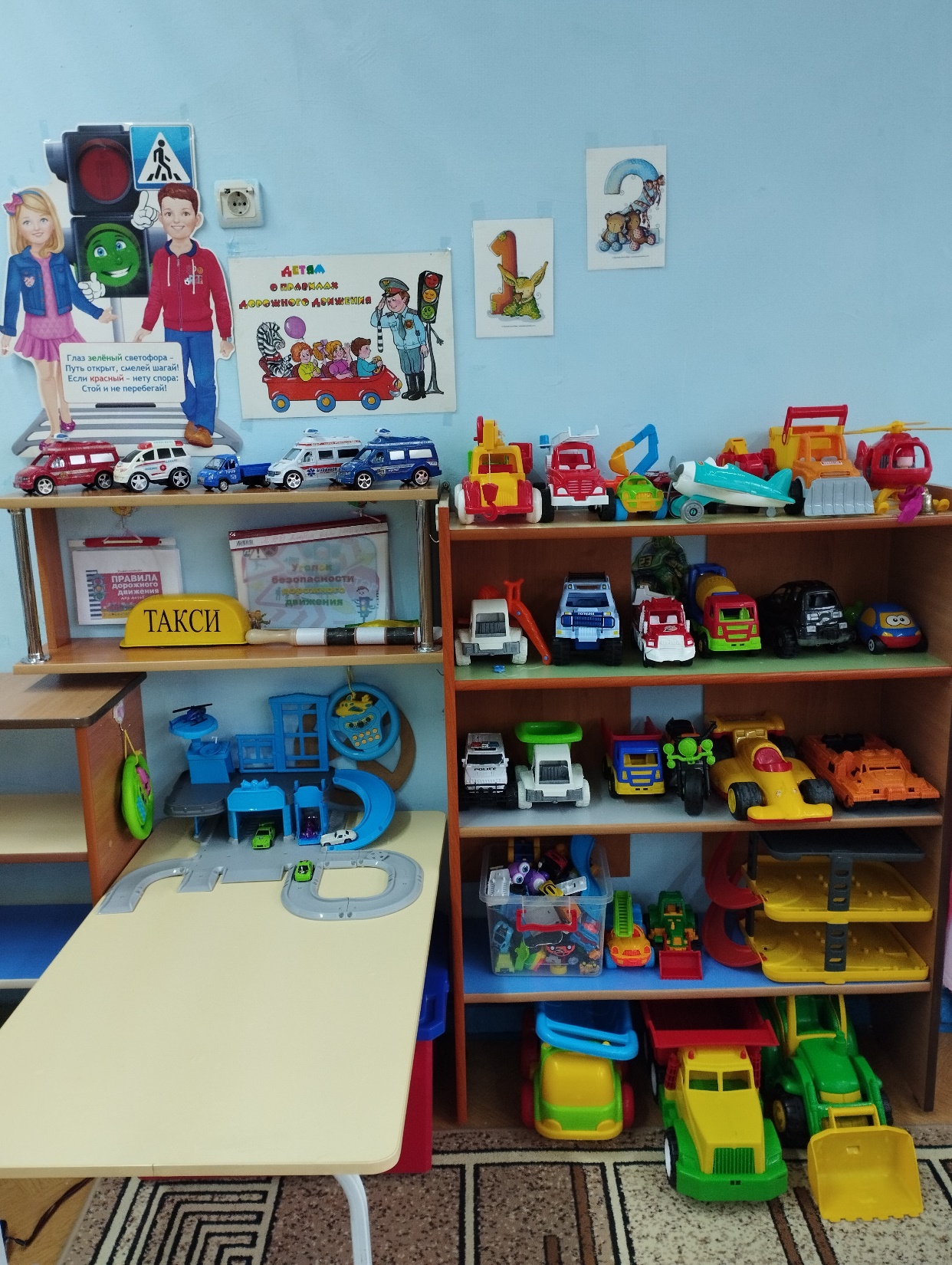 Центр музыки и театра
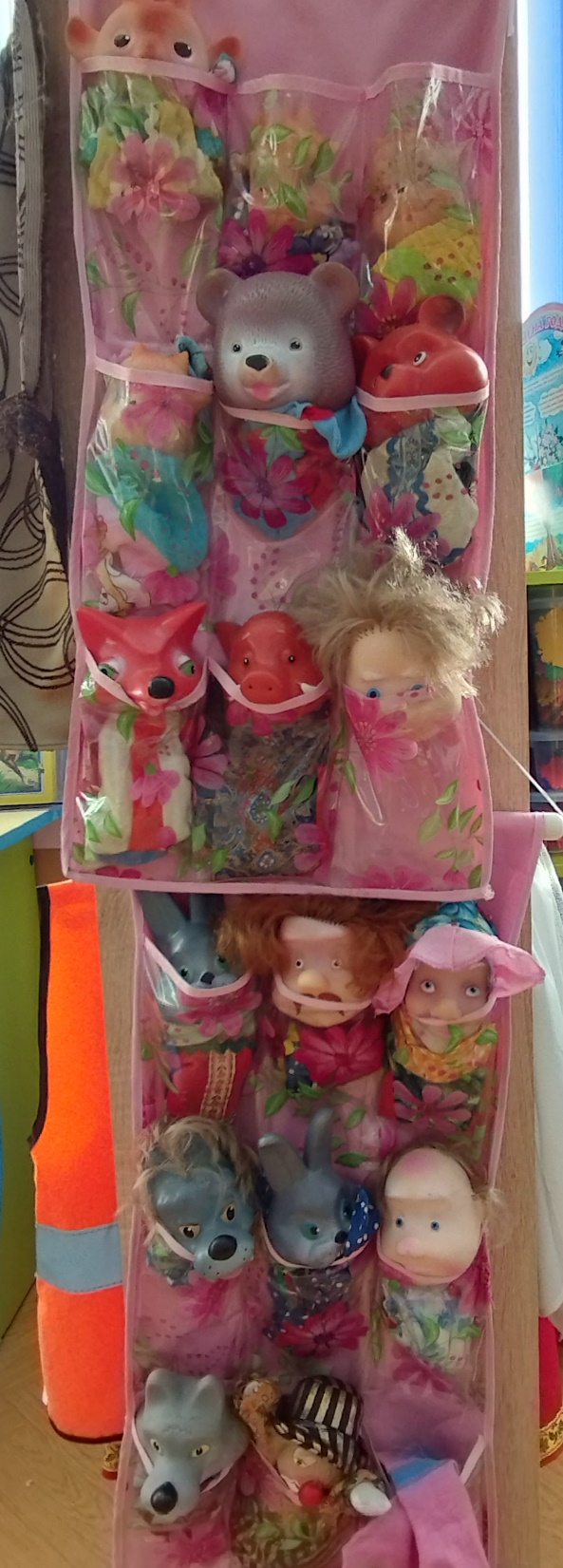 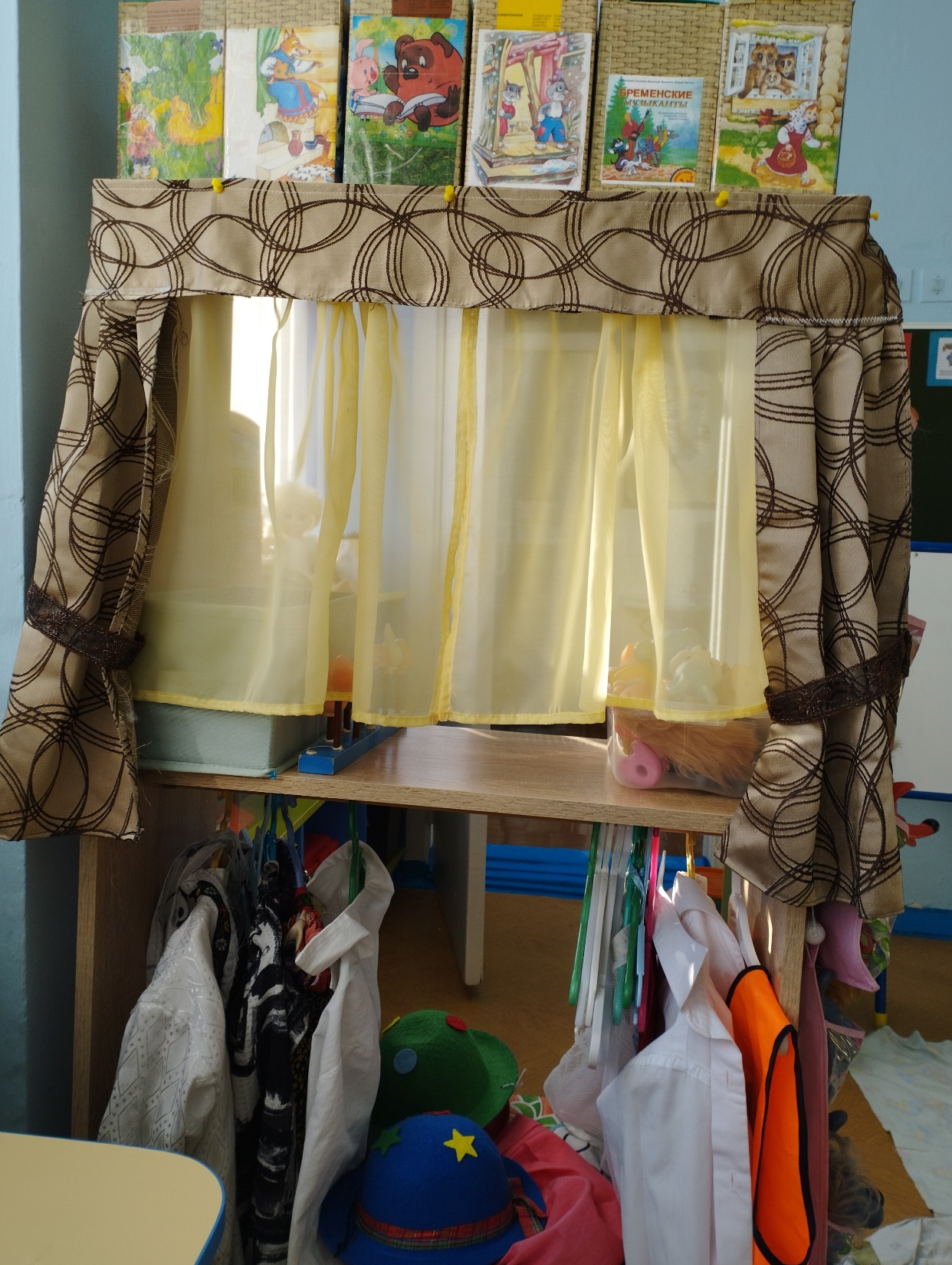 Центр сенсорики и мелкой моторики
Центр природы и экспериментирования
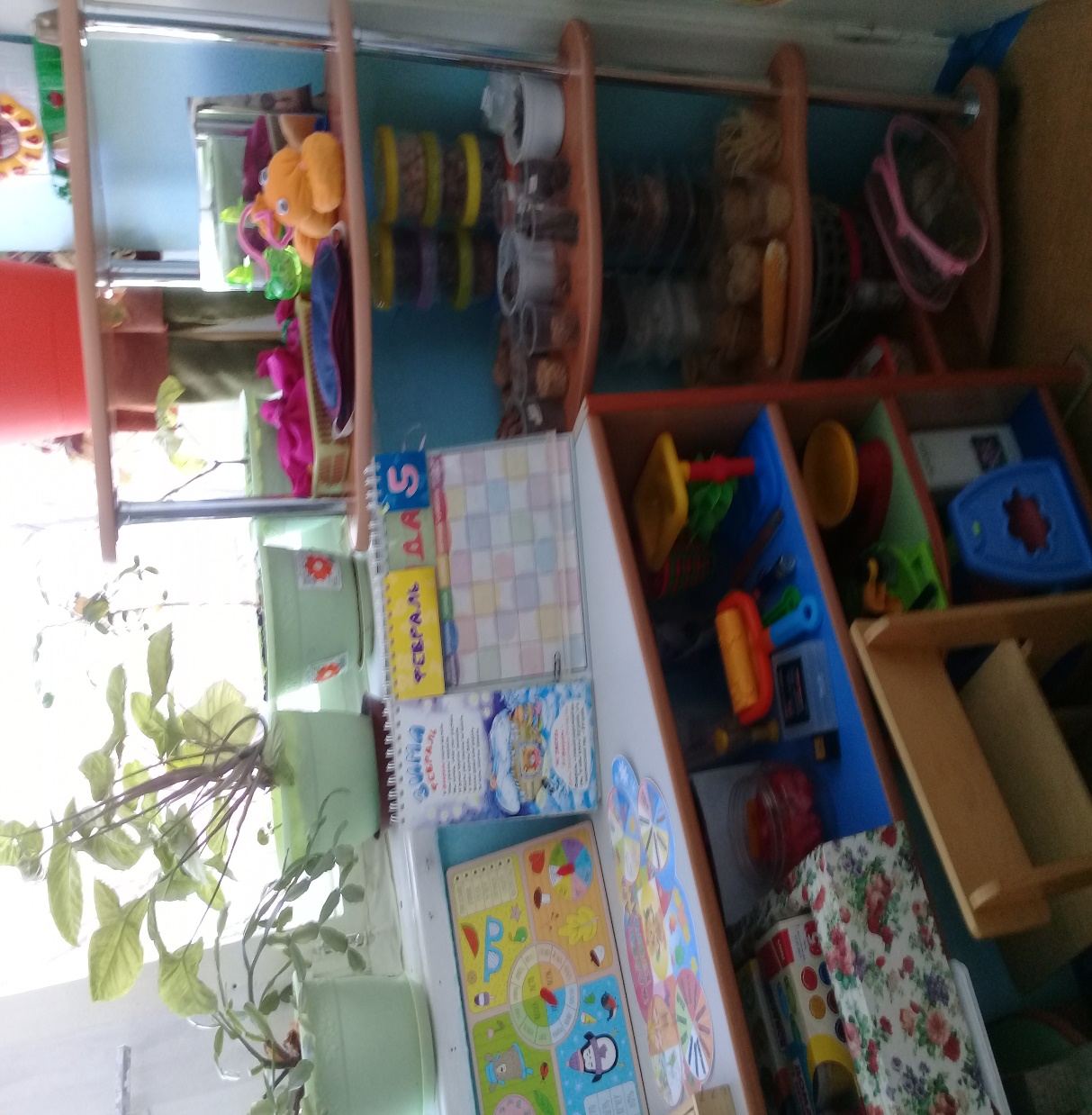 Центр речевого развития
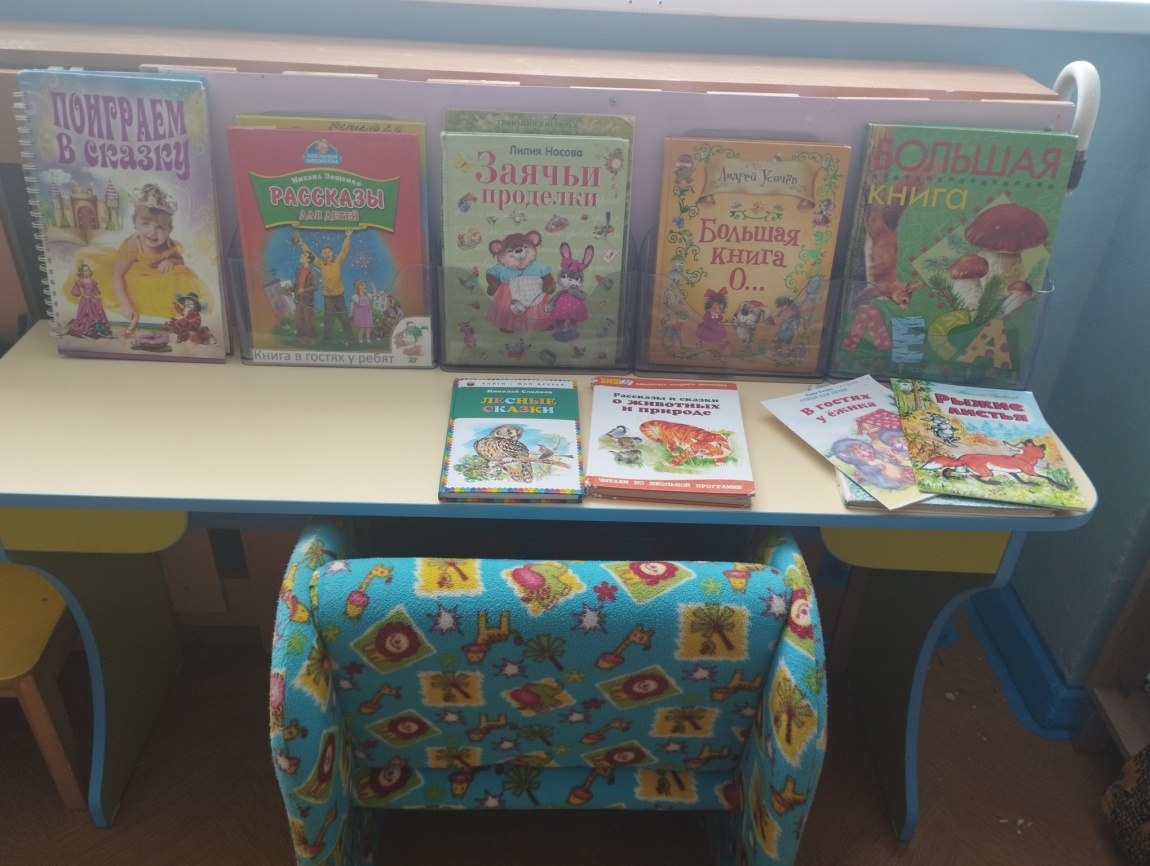 Центр математики
Центр сюжетно-ролевой игры
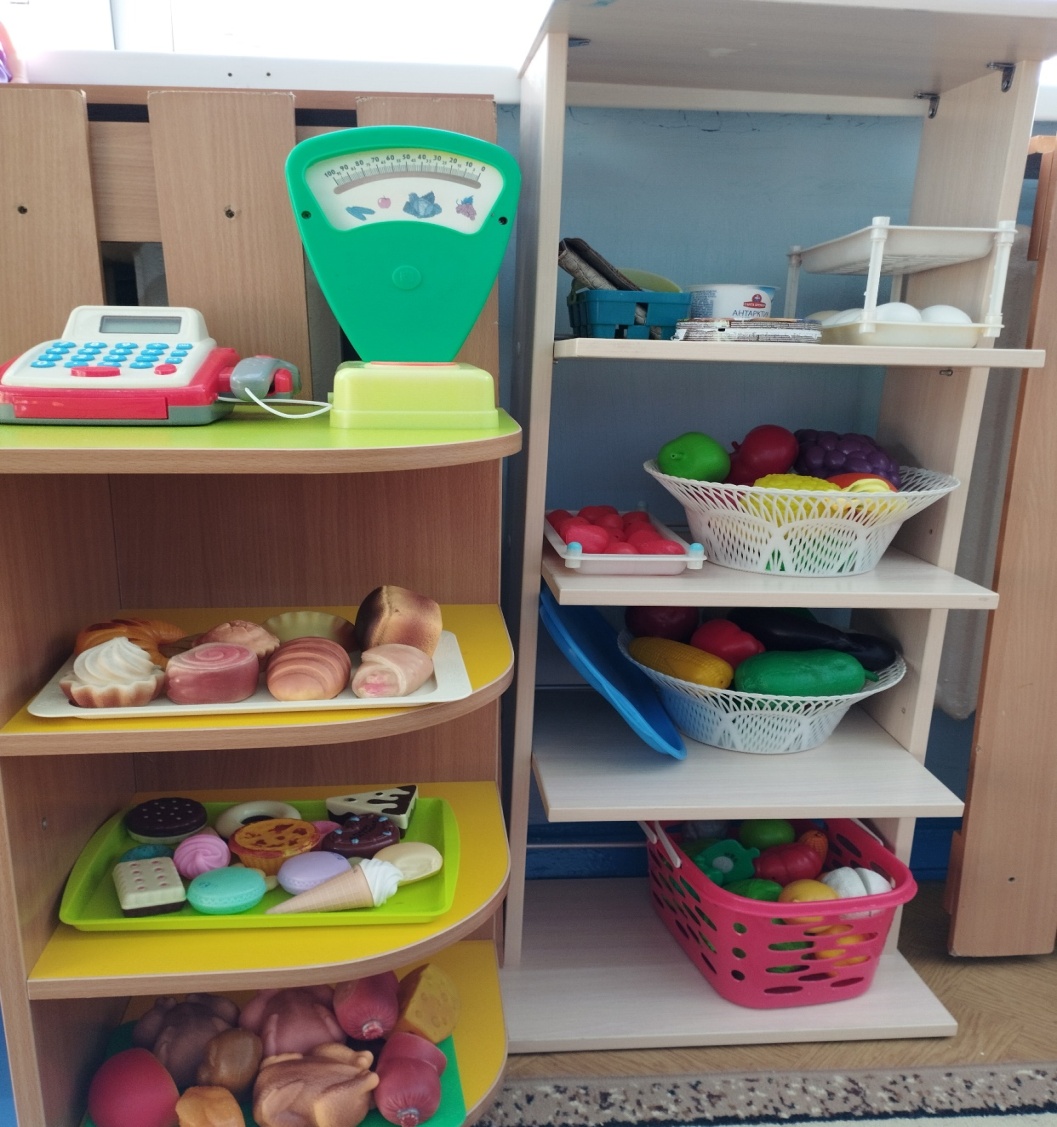 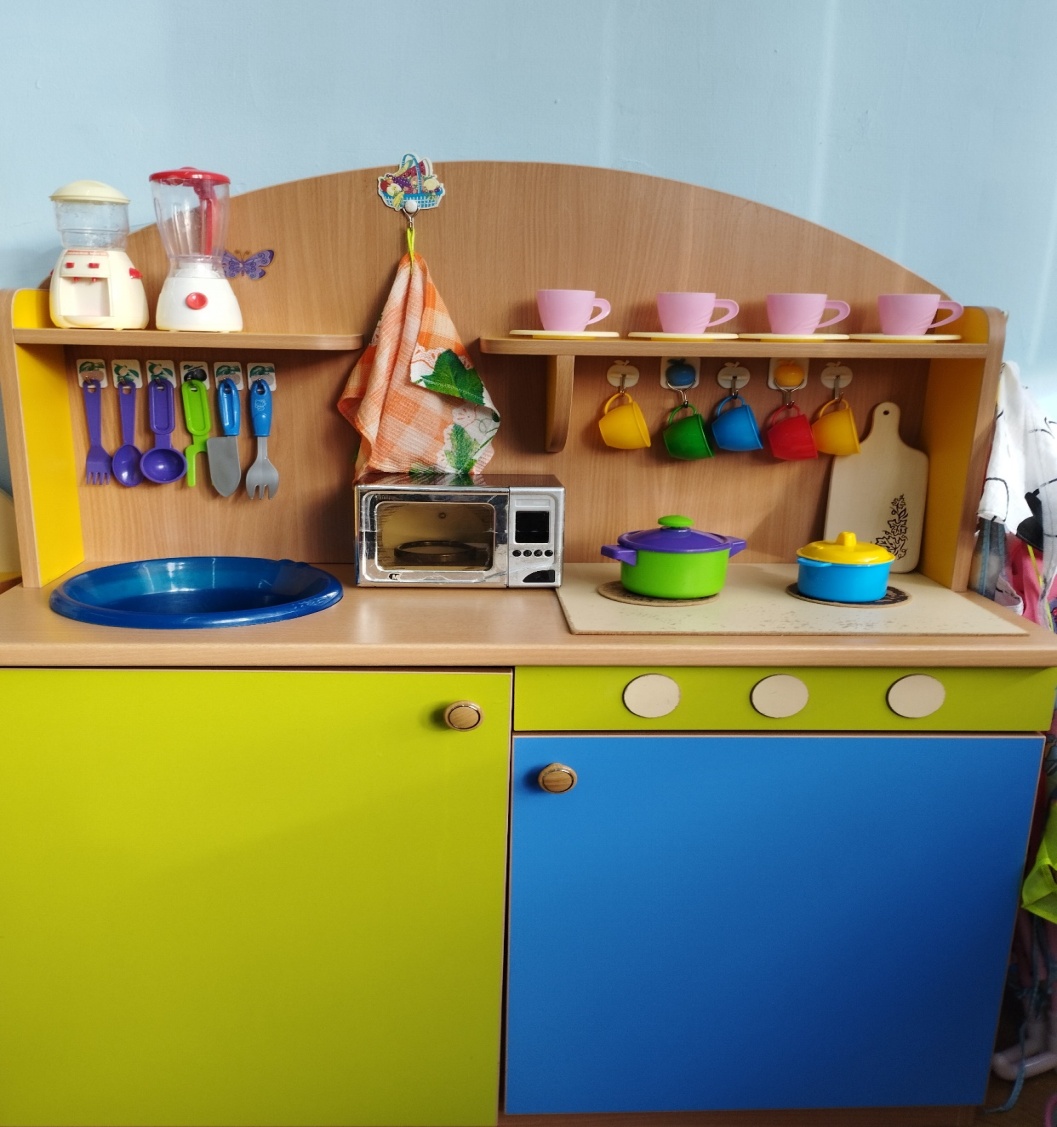 Центр патриотического воспитания
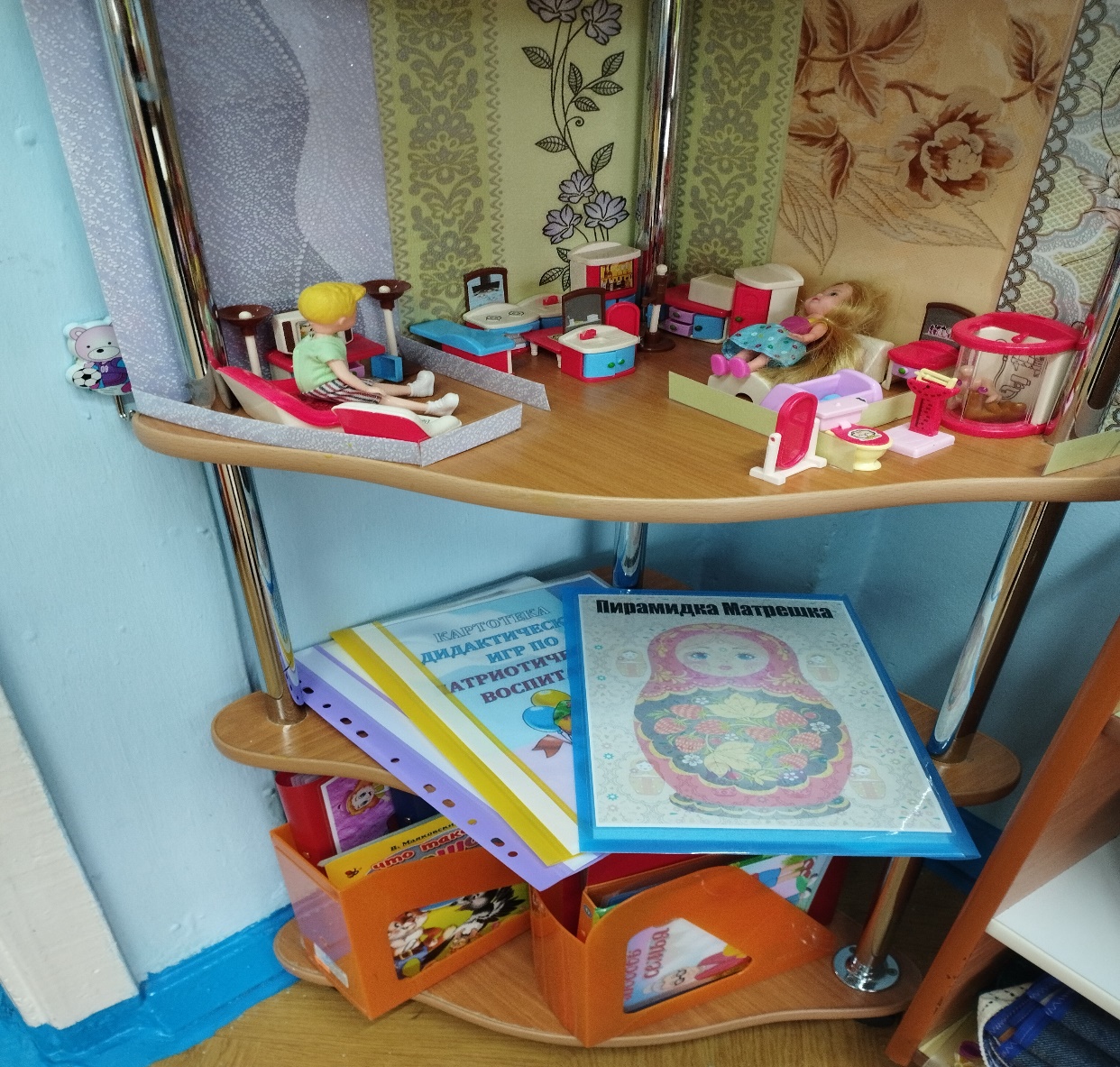 .